Finding a Book in theLibrary Catalogue
Goto Loyola’s Homepage
http://loyola.hcdsb.org
Scroll Down and click on Search Our School Library
This takes you to the Catalogue Search Page
Put in your search terms. Click enter
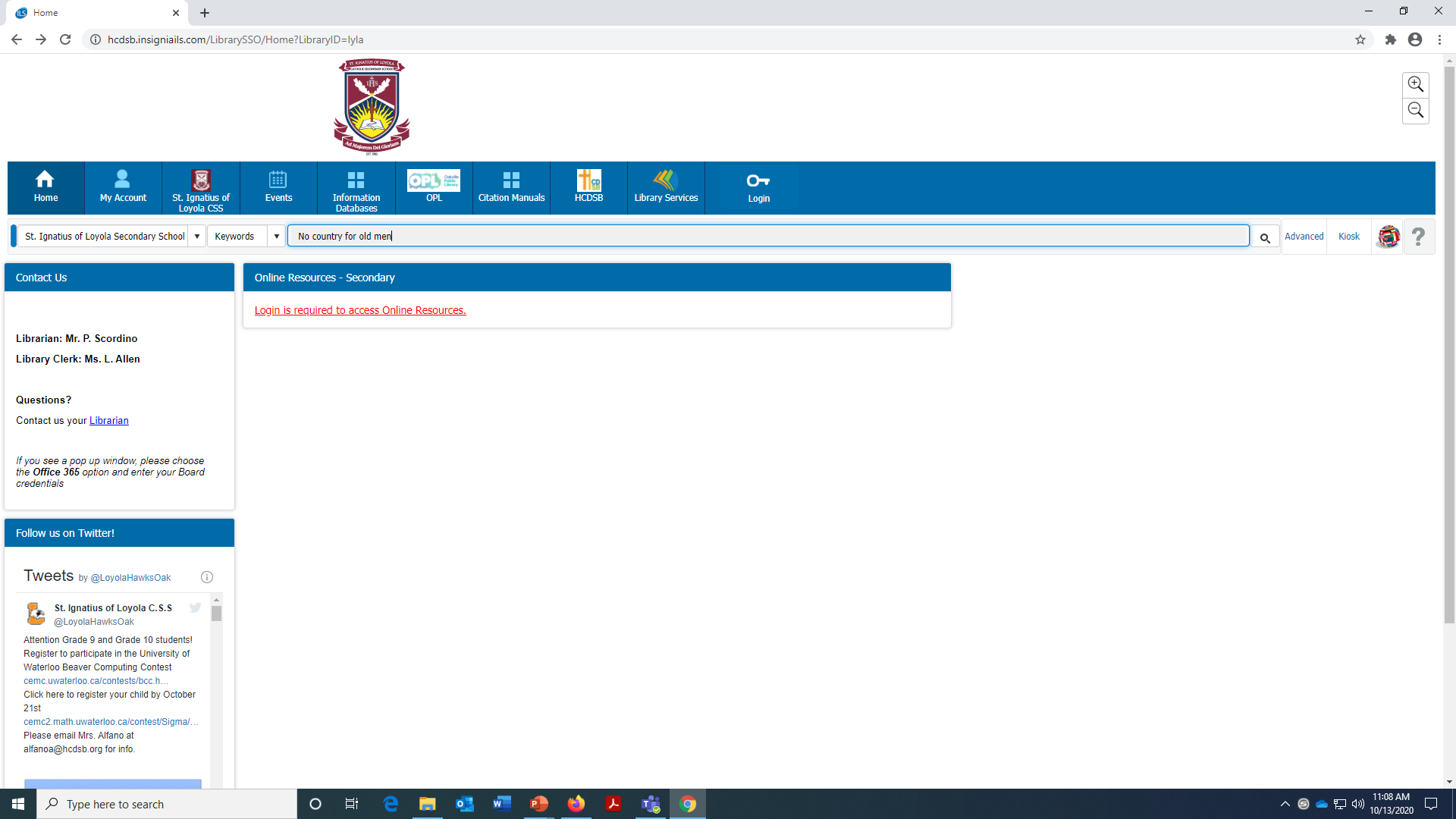 Check for your title in the return list.
Click on title and check availability
Contact Mr Scordino to check out the item.
scordinop@hcdsb.org
I will get back to you with instructions on when and how to pick up and return your item. Have a great day.